Виконання бюджету Фонтанської сільської територіальної громада 
Одеського району Одеської областіза січень –квітень 2022 року
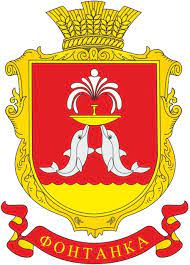 Доходи бюджету Фонтанської сільської територіальної громади за січень- квітень 2022 року
Загальний фонд виконано в сумі 75246,1 тис.грн.(93,8%).
Недоотримано до плану 4972,7 тис.грн.
податки, збори та обов'язкові платежі 55435,9 тис.грн. ( 91,9%)
трансферти із державного та інших бюджетів 19810,2 тис.грн.(99,6%)
Спеціальний фонд виконано в сумі 216,0 тис.грн.


податки, збори та обов'язкові платежі 18,0тис.грн (163,6%)
власні надходження бюджетних установ  198,0 тис.грн.
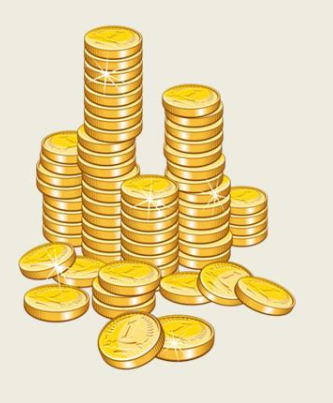 Структура доходів загального фонду бюджетуДо загального фонду бюджету надійшло 75246,1 тис.грн, з них трансферти 19810,2 тис.грн.(питома вага 26%) податки та збори 55435,9 тис.грн.(питома вага 74%)
Аналіз виконання джерел доходів загального фонду бюджетуФонтанської сільської  територіальної громади за  січень - квітень 2022 року
Динаміка надходжень власних доходів загального фонду                                                                                                                                                                                                                                                                                                                                                                                          за січень - квітень 2022 року в порівнянні з відповідним періодом 2021 року
Податок на доходи фізичних осіб У структурі власних доходів ПДФО займає 42,4%.Основним чинником , що вплинули на зростання ПДФО, є збільшення розміру мінімальної заробітної плати в порівнянні з 2021 роком на 8,3% та зростання середньомісячної заробітної плати
Найбільші платники:
Управління освіти Фонтанської с/р  2737,7 тис.грн
ТОВ «Ашан Україна Гіпермаркет» 1477,5 тис.грн
ТОВ «АТБ-маркет»  1442,9 тис.грн
ТОВ «Леруа Мерлен Україна» 1418,3 тис.грн
КНП ООПЛ 2 ООР 1228,8 тис.грн
3551,0 тис.грн. темп росту 117,8 %
Місцеві податки і збори У структурі власних доходів займає 39,8%.
-3044,9 тис.грн.темп росту 87,8%
3551,0 тис.грн
Акцизний податок- надійшло 3911,5 тис.грн. у вигляді відрахувань з ДБ частини акцизного податку з виробленого та ввезеного на митну територію України пального 13,44% , що менше ніж за аналогічний період 2021 року на 4309,7 тис.грн. - надійшло 4693,8 тис.грн з реалізації суб'єктами господарювання роздрібної торгівлі алкогольних напоїв та тютюнових виробів що більше ніж за минулий період на 125,1 тис.грн.
Найбільші платники:
ТОВ «АТБ-маркет» – 1364,9 тис.грн
ТОВ «Ашан Україна Гіпермаркет» – 863,0 тис.грн
ТОВ «Копійка - центр» – 798,3 тис.грн
ПАТ «Укрнафта» – 395,9 тис.грн
ПП РС Точка – 124,4 тис.грн
-4184,6 тис.грн.
 темп росту 67%
Плата за надання адміністративних послугв структурі бюджету займає 0,6%
Плати за надання адміністративних послуг станом на 1 травня  2022 року надійшло 331,8  тис.грн., .або 88,2% до затверджених призначень на відповідний період ,недоотримано до плану 44,4 тис.грн.,  в тому числі:  
адміністративного збору за проведення державної реєстрації юридичних осіб, фізичних осіб - підприємців та громадських формувань  -  18,3 тис. грн
плати за надання інших адміністративних послуг  -  205,3 тис. грн.,
адміністративного збору за державну реєстрацію речових прав на нерухоме майно та їх обтяжень  -  108,2 тис. грн.
          Порівняно із відповідним періодом 2021 року надходження збільшилися на 16,6 тис. грн. або на 105,3%.
Динаміка помісячного надходження до загального фонду бюджету за січень- квітень 2022 року в порівнянні з відповідним періодом 2021 року
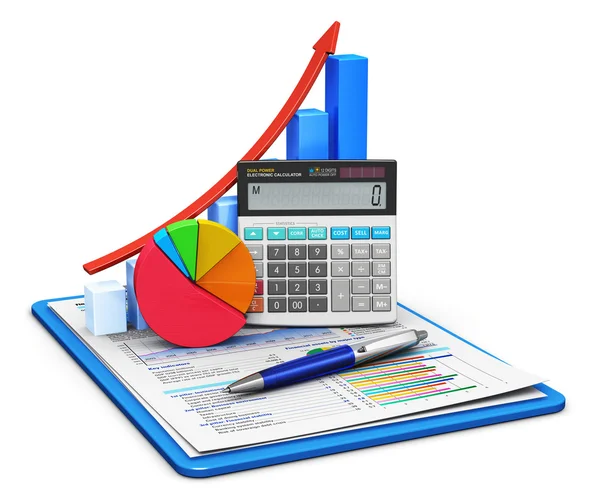 Динаміка податкового боргу до бюджету громади за січень- квітень 2022 року
Податковий борг станом на 01.05.2022 року складає 22 227,4 тис. грн., в тому числі 
-плата за землю 4109,2 тис.грн.
-податок на нерухоме майно 3921,9 тис.грн.
-акцизний податок 11304,9 тис.грн.
-єдиний податок 2889,8 тис.грн.
-туристичний збір 1,4 тис.грн.

На протязі січня –травня 2022 року було проведено роботу щодо оповіщення боржників про податковий борг у вигляді листів з проханням про сплату податків. Відповідно надіслано 78 листів на загальну суму податкового боргу 1682,9 тис.грн., з них погашено заборгованості на суму 388,6 тис.грн.( по платі за землю 166,1 тис.грн., єдиний податок 222,5 тис.грн).
989,0 тис.грн
Бюджет розвитку громади
Бюджет розвитку по Фонтанській  сільській  територіальній громаді на 2022 рік заплановано в сумі 46747,9 тис.грн ., в тому числі на січень- квітень  2022 року заплановано 42204,3 тис.грн з них нерозподілений залишок бюджету розвитку складає 13266,1 тис.грн. 
На протязі січня – квітня 2022 року кошти на виконання бюджету розвитку направлено в сумі 375,3 тис.грн., а саме на 

роботи по об'єкту " Будівництво вуличного освітлення від автодороги "Одеса-Миколаїв" вздовж вул. Центральна до буд.№1 в с. Олександрівка Одеського району Одеської області"-175,03 тис.грн.
капітальні трансферти органам державного управління інших рівнів 200,0 тис.грн.
Фінансування заходів з територіальної оборони 
На фінансування заходів з національної безпеки і оборони та на здійснення заходів  правового режиму  воєнного стану  з бюджету Фонтанської сільської територіальної громади станом на 1 травня 2022 року виділено на ці цілі в сумі 4400,0  тис.грн.
Відповідно до прийнятої Програми сприяння оборонній та мобілізаційній підготовці Фонтанської сільської територіальної громади  Одеського району Одеської області на 2022 рік направлено 2200,0  тис .грн. субвенції до районного та обласного бюджетів  на підтримку військових частин та територіальної оборони. 
З резервного фонду виділено кошти в сумі 2200,0 тис.грн. Станом на 01.05.2022 року кошти використано в сумі 591,5 тис.грн. на придбання пально-мастильних матеріалів , продуктів харчування та придбання предметів та інвентарю.
Фінансування заходів зі створення стратегічного запасу та підтримка об’єктів критичної інфраструктури
На фінансування заходів зі створення стратегічного запасу та підтримка об’єктів критичної інфраструктури затверджені Програма формування стратегічних запасів Фонтанської об’єднаної територіальної  громади у умовах воєнного стану та Програма забезпечення пунктів евакуації населення. 
На виконання Програм передбачено фінансування в розмірі 6500,0 тис.грн. Станом на 01.05.2022 року  кошти використано в сумі 2340,8 тис.грн, а саме 
Придбання продуктів харчування з метою формування продовольчих наборів для населення громади 2140,6 тис.грн.
Придбання предметів першої необхідності для населення 200,2 тис.грн.